Urticaria
Prof. Khitam Alrefu
Muta University
Supervised by: 
Rufidah saraireh 
Enas abu raqeq
What is urticaria?
Urticaria is characterized by weals (hives) or angioedema (swellings, in 10%) or both (in 40%). 
The name urticaria is derived from the common European stinging nettle Urtica dioica.
What is the weal?
A weal (or wheal) is a superficial skin-coloured or pale skin swelling, usually surrounded by erythema (redness) that lasts from a few minutes to 24 hours. Usually very itchy, it may have a burning sensation.
angioedema is deeper swelling within the skin or mucous membranes and can be skin-coloured or red. It resolves within 72 hours. Angioedema may be itchy or painful but is often asymptomatic.
Classification of urticaria
Urticaria is classified according to its duration.
1. Acute urticaria (< 6 weeks duration, and often gone within hours to days)
2. Chronic urticaria (> 6 weeks duration, with daily or episodic weals)

Chronic urticaria may be spontaneous or inducible.
Inducible urticaria includes:
Symptomatic dermographism
Cold urticaria
Cholinergic urticaria
Contact urticaria
Delayed pressure urticaria
Solar urticaria
Aquagenic urticaria
Symptomatic dermographism
is the most common form of physical urticaria with a prevalence of up to 5%. 
is characterized by itchy wheals that occur in response to friction, for example, after rubbing or scratching of the skin, and usually last for 1 to 2 hours.
Cold urticaria
is a disorder where hives (urticaria) form on the skin after exposure to a cold stimulus.
Cholinergic urticaria
Cholinergic urticaria is a common chronic inducible urticaria that is caused by sweating. 
It is sometimes referred to as heat bumps. 
Cold urticaria presents with very small (1–4 mm) weals surrounded by bright red flares.
Cholinergic urticaria
Cholinergic urticaria
Common triggers include:
Exercise
Hot baths/showers
Fever
Occlusive dressings
Eating spicy foods
Emotional stress.
It is not uncommon for patients with cholinergic urticaria to have another associated physical urticaria, such as dermographism or pressure urticaria.
Contact urticaria
is an immediate but transient localized swelling and redness that occurs on the skin after direct contact with an offending substance. 
 should be distinguished from contact  dermatitis where a dermatitis reaction develops hours to days after contact with the offending agent.
Delayed Pressure Urticaria
Is a physical  urticaria  where erythematous, often painful swellings occur at sites of sustained  pressure on the skin, after a delay  of several hours. 
it is present in up to 40% of patients with ordinary chronic “idiopathic urticaria ” to a varying degree.
Solar urticaria
is a rare condition in which exposure to ultraviolet radiation, or sometimes even visible light, 
hives that can appear in both covered and uncovered areas of the skin.
Aquagenic urticaria
Very rare 
 itchy rash from contact with water
Who gets urticaria?
One in five children or adults has an episode of acute urticaria  during their lifetime. 
It is more common in atopics. 
Chronic spontaneous urticaria affects 0.5–2% of the population.
There are genetic and autoimmune associations.
What are the clinical features of urticaria?
In chronic inducible urticaria, weals appear about 5 minutes after the stimulus and last a few minutes or up to one hour. 
Characteristically, weals are:
Linear in symptomatic dermographism. 
Tiny in cholinergic urticaria.
Confined to contact areas in contact urticaria.
Diffuse in cold urticaria.
The weals are more persistent in chronic spontaneous urticaria, but each has gone or has altered in shape within 24 hours.
 They may occur at certain times of the day.
What causes urticaria?
Weals are due to release of chemical mediators from tissue mast cells and circulating basophils. 
These chemical mediators include histamine, platelet-activating factor and cytokines. 
The mediators activate sensory nerves and cause dilation of blood vessels and leakage of fluid into surrounding tissues. Bradykinin release causes angioedema.
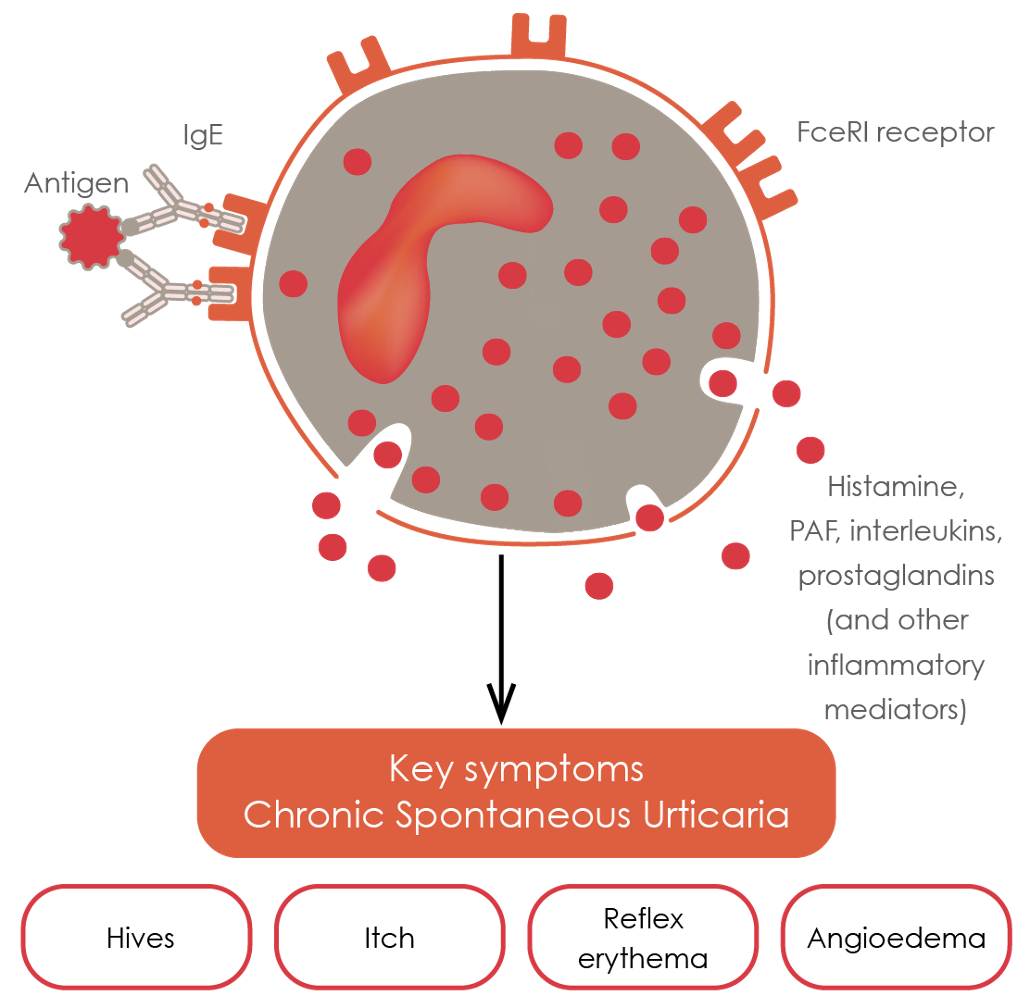 Acute urticaria
Acute urticaria can be induced by the following factors, but the cause is not always identified.
Acute viral infection—upper respiratory infection, 
Acute bacterial infection—dental abscess, sinusitis
Food allergy (IgE mediated)—usually milk, egg, peanuts shellfish……
Drug allergy (IgE mediated drug-induced urticaria)—often an antibiotic.
drug-induced urticaria due to pseudoallergy—aspirin, nonselective NSAIDS, radiocontrast media; these cause urticaria without immune activation
Vaccinations
Bee or wasp stings
Severe allergic urticaria may lead to anaphylactic shock (bronchospasm, collapse).
Immune complexes due to blood transfusion cause serum sickness  and certain drugs cause serum sickness-like reactions  (urticaria leaving bruises, fever, swollen lymph glands, joint pain and swelling).
A single episode or recurrent episodes of angiodema without urticaria can be due to an angiotensin-converting enzyme (ACE) inhibitor drug.
chronic spontaneous urticaria is mainly idiopathic (cause unknown). An autoimmune cause is likely. 
Chronic spontaneous urticaria has also been associated with: Chronic underlying infection, such as Helicopacter pylori, bowel parasites and chronic autoimmune diseases.
How is urticaria diagnosed?
history and physical examination
Skin prick tests and radioallergosorbent tests (RAST) or CAP fluoroimmunoassay may be requested if  a drug or food allergy is suspected. 
There are no routine diagnostic tests in chronic spontaneous urticaria apart from blood count and C-reactive protein (CBC, CRP), but investigations may be undertaken if an underlying disorder is suspected.
Inducible urticaria is often confirmed by inducing the reaction, eg scratching the skin in  or applying an ice cube in suspected.
Investigations for a systemic condition should be undertaken in urticaria patients with fever, joint or bone pain, and malaise. Patients with angioedema without weals should be asked if they take ACE inhibitor drugs and tested for complement C4; C1-INH levels, function and antibodies; and C1q.
Biopsy  of urticaria can be non-specific and difficult to interpret. The pathology shows oedema in the dermis and dilated blood vessels, with a variable mixed inflammatory infiltrate.
Skin prick test
What is the treatment for urticaria?
The main treatment of all forms of urticaria in adults and children is with an oral second-generation anti-hisatmine . 
If the standard dose (eg 10 mg for cetirizine) is not effective, the dose can be increased up to fourfold (eg, 40 mg cetirizine daily). 
They are stopped when the acute urticaria has settled down.
Conventional first-generation antihistamines such as promethazine or chlorpheniramine are no longer recommended for urticaria: They are short-lasting. They have sedative and anticholinergic side effects. They impair sleep, learning and performance. They cause drowsiness in nursing infants if taken by the mother.
Treatment of acute refractory urticaria
If non-sedating antihistamines are not effective, a 4 to 5-day course of oral prednisone (prednisolone) may be warranted in severe acute urticaria.
Intramuscular injection of adrenaline (epinephrine) is reserved for life-threatening anaphylaxis or swelling of the throat.
Long-term systemic corticosteroids are not recommended, as high doses are required to reduce symptoms of urticaria and they have inevitable adverse effects that can be serious.
Differential diagnosis of urticaria
1. Papular urticaria

2. Mastocytosis

3. Urticarial vasculitis
mastocytosis
Papular urticaria